I-80 Robb Drive to Vista Boulevard
Design-Build Project
NDOT – Rick Bosch, P.E.
Granite – Matt Franz
Project Details
First Design-Build Project in Northern Nevada 

I-80  is the Major Interstate Route for Moving Commerce in the West and Across the U.S. 

Project Cost was $81,000,000

Design Builder was Granite Construction/Atkins

Notice to Proceed (NTP) was May 16, 2011 with Final Completion & Acceptance on February 14, 2013
Project Concepts
Project Consisted of 11 Different Concepts:

Pavement Reconstruction from Keystone Ave. to 4th Street
ITS Infrastructure (Intelligent Transportation System)
Signing ,Striping, & Landscaping Enhancements
Re-Stripe I-80 Eastbound to I-580 Southbound Ramp
Construct Sparks Blvd. Loop Ramp
Widen Virginia St. Westbound Off Ramp 
Striping Realignment E. McCarran Blvd. Eastbound Off Ramp
Storm Drain Improvements at Robb Dr.
Auxiliary Lanes from E. McCarran Blvd. to Vista Blvd. 
Reconstruction of Rock Blvd. Eastbound Off Ramp
Widen Robb Dr. Westbound Off Ramp
Project Challenges
Significant Traffic Volumes
Public Outreach & Coordination with Local Entities 
Traffic Switches During Construction
Weather  Conditions
Narrow Time Restrictions Allowed for Lane Closures & Ramp Closures
Long Term Ramp Closures
Impacts to Traffic and Special Events
	-Hot August Nights
	-Balloon Races
	-Street Vibrations
	-Rib Cook Off
Existing Pavement Conditions
Existing Pavement Conditions
Maintenance of Traffic
I-80 Average Daily Traffic is 110,000 vehicles per day
 Keep Impacts to Traffic as Minimal as Possible
Several  Traffic Control Phases Necessary
Consider Traffic Impacts Prior to Any Changes
Perform Traffic Control Phasing Changes at Night During Low Traffic Volumes
Installed Temporary Ramp Meters at Keystone Avenue, Center Street and Wells Ave. Eastbound
MOT Traffic Challenges
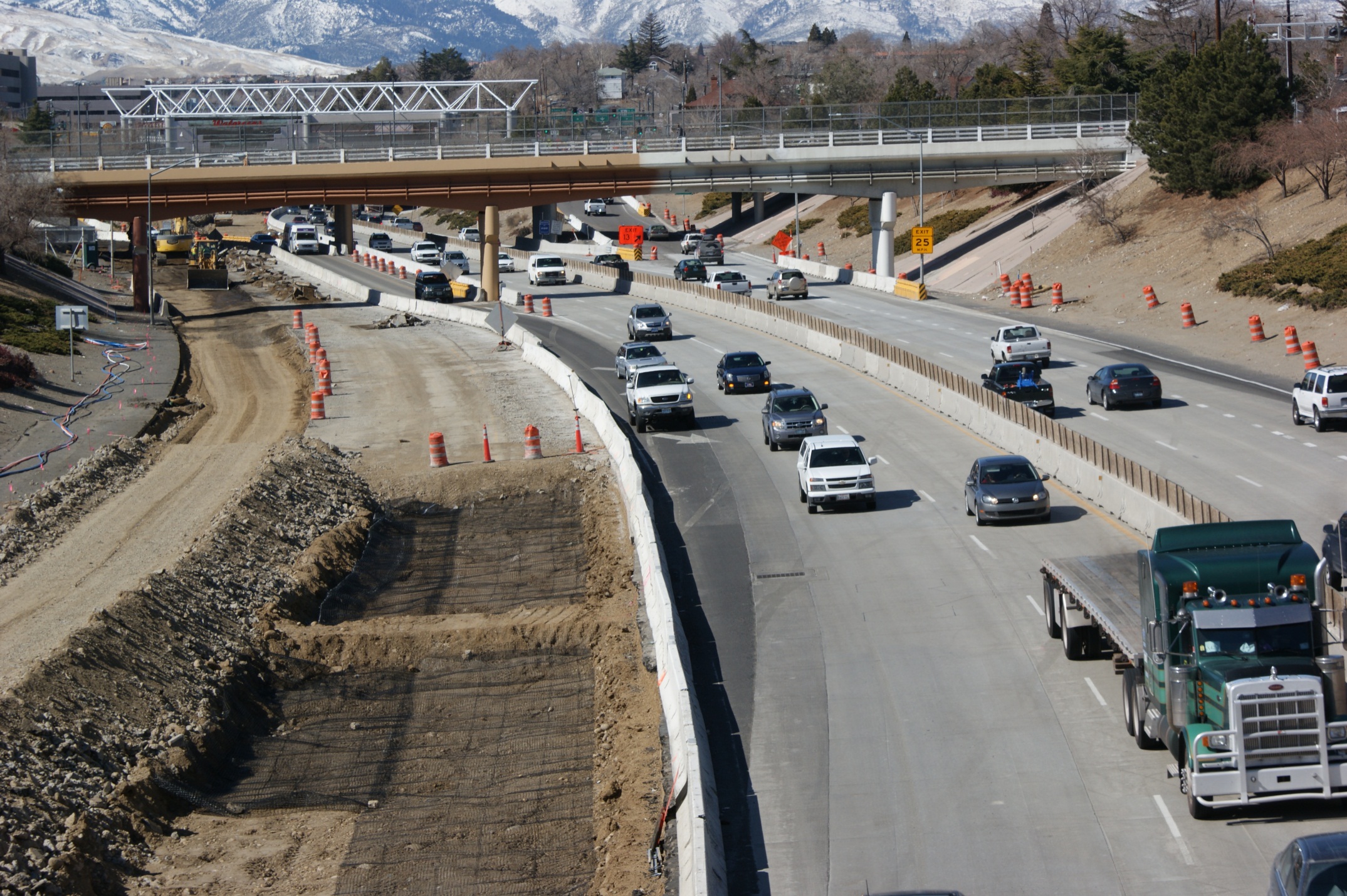 MOT Traffic Challenges
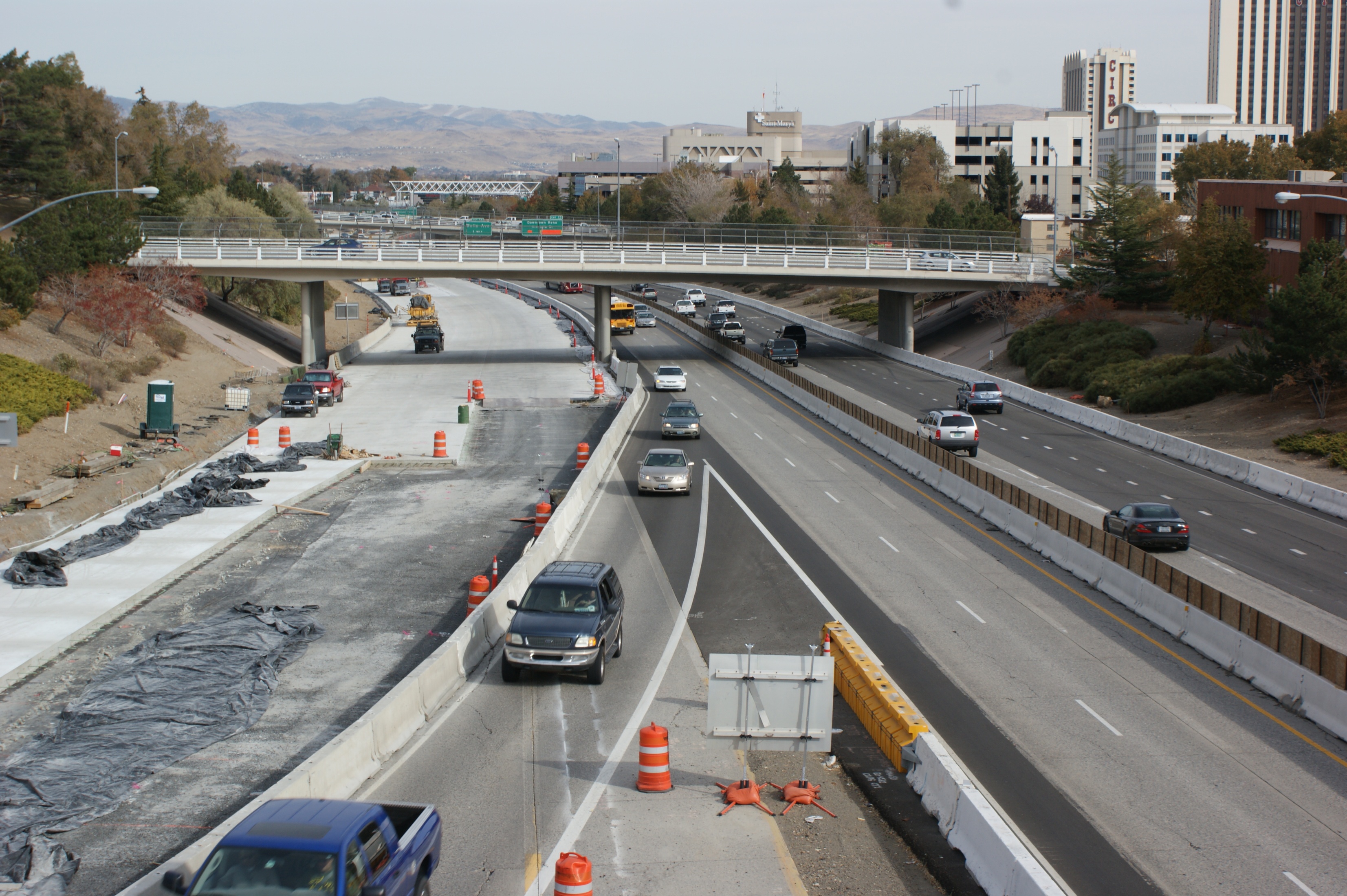 Temporary Ramp Meters
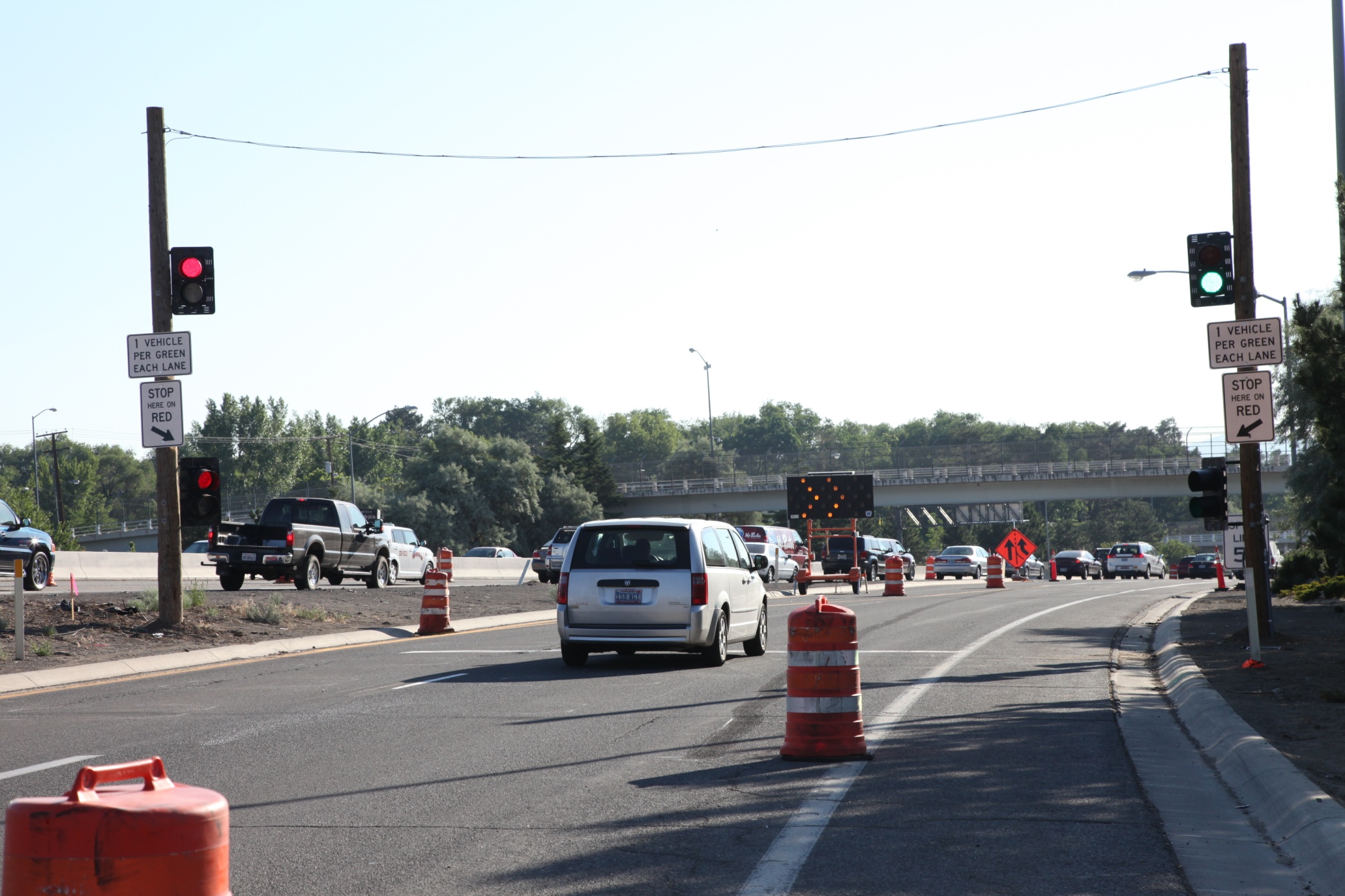 Breaking Existing PCCP
Concrete Removal I-80 WB
Concrete Removal I-80 WB
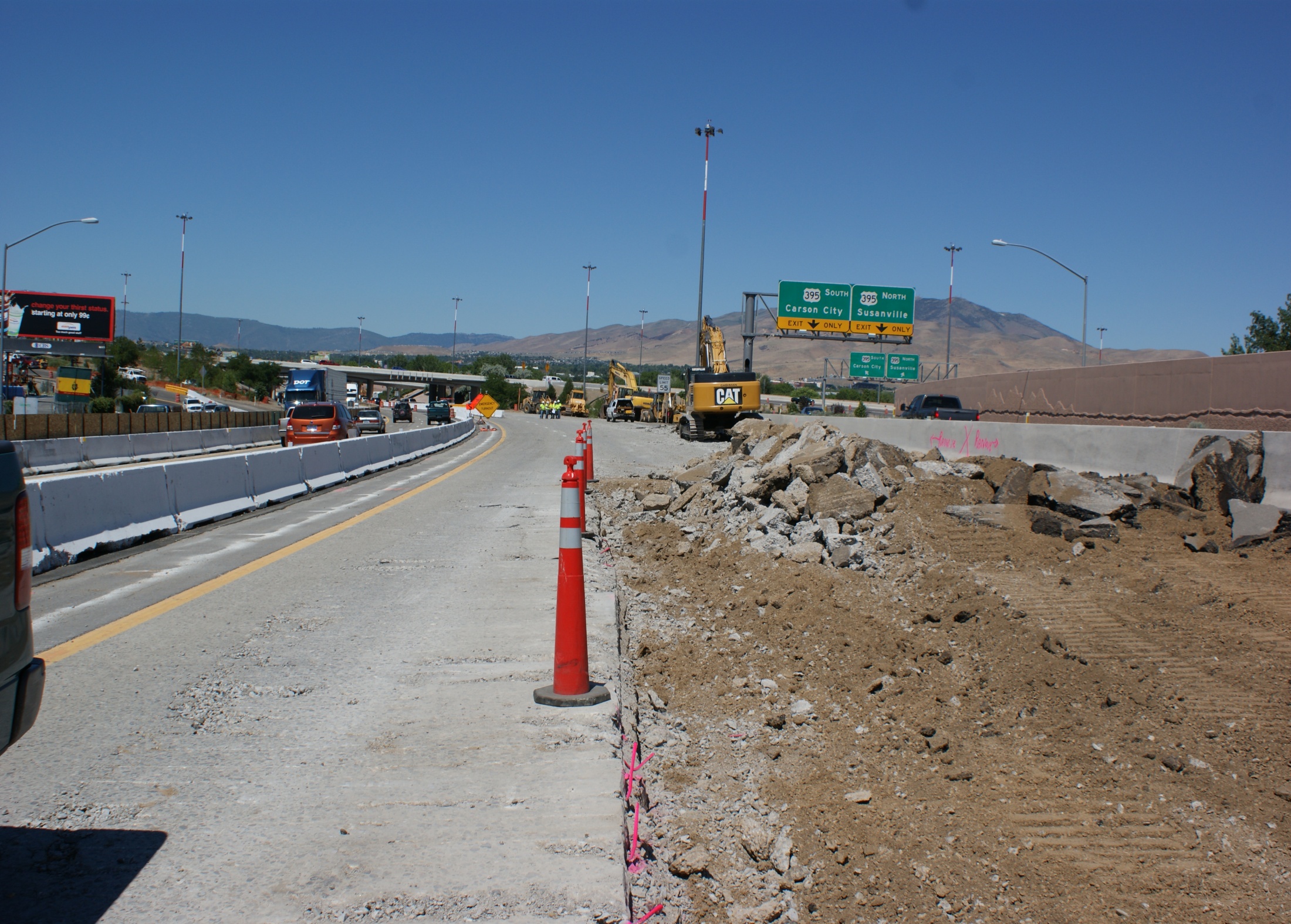 Innovation– Portable Crusher
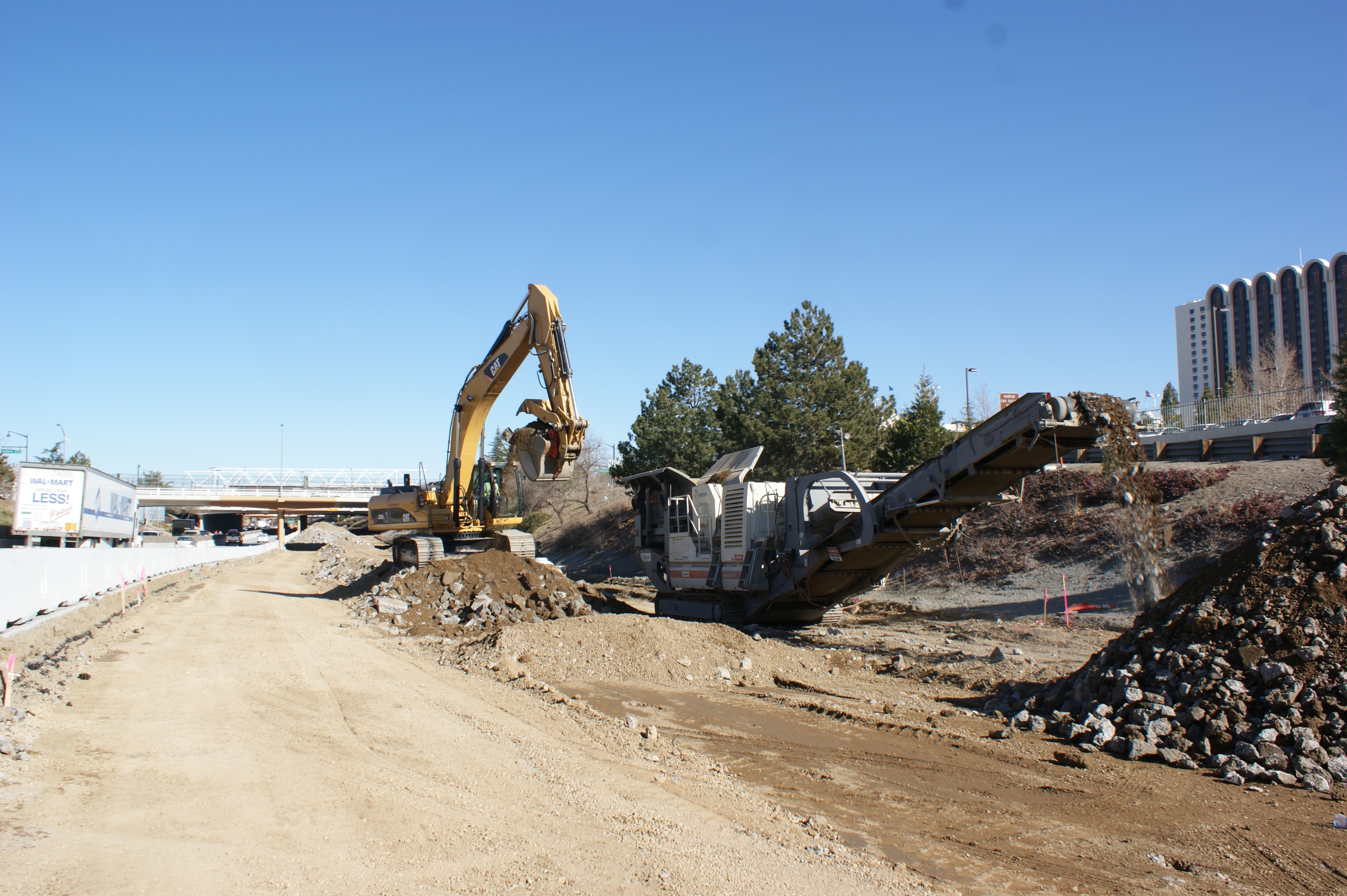 Subsurface Challenges
Base Preparation
ATPB Placement
WB Virginia Street Off Ramp
ATC Innovation - Auxiliary Lane
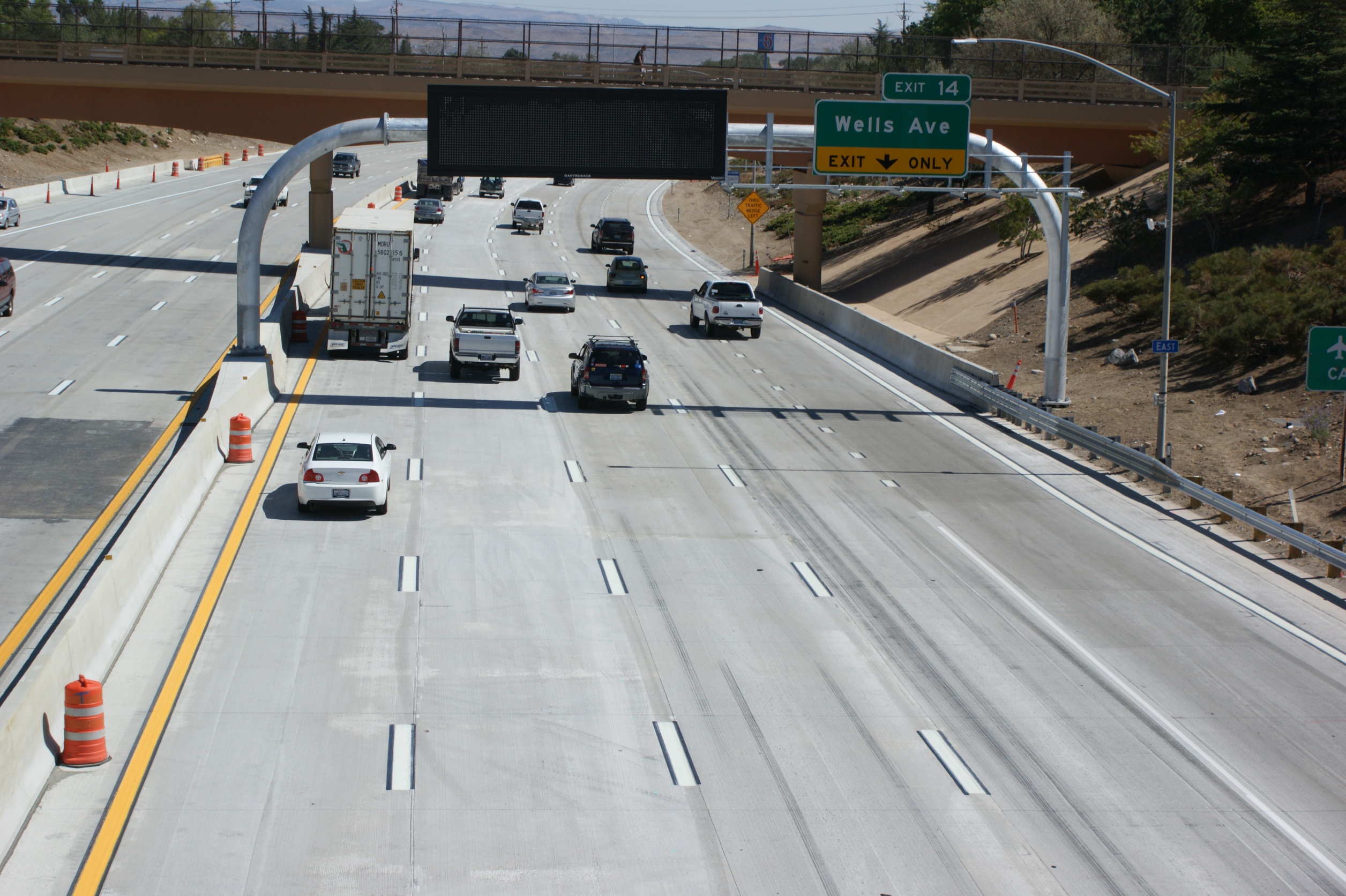 Fabric & Dowel Bar Placement
Night Time Paving
Night Time Paving
Innovation – Offramp Becomes Onramp
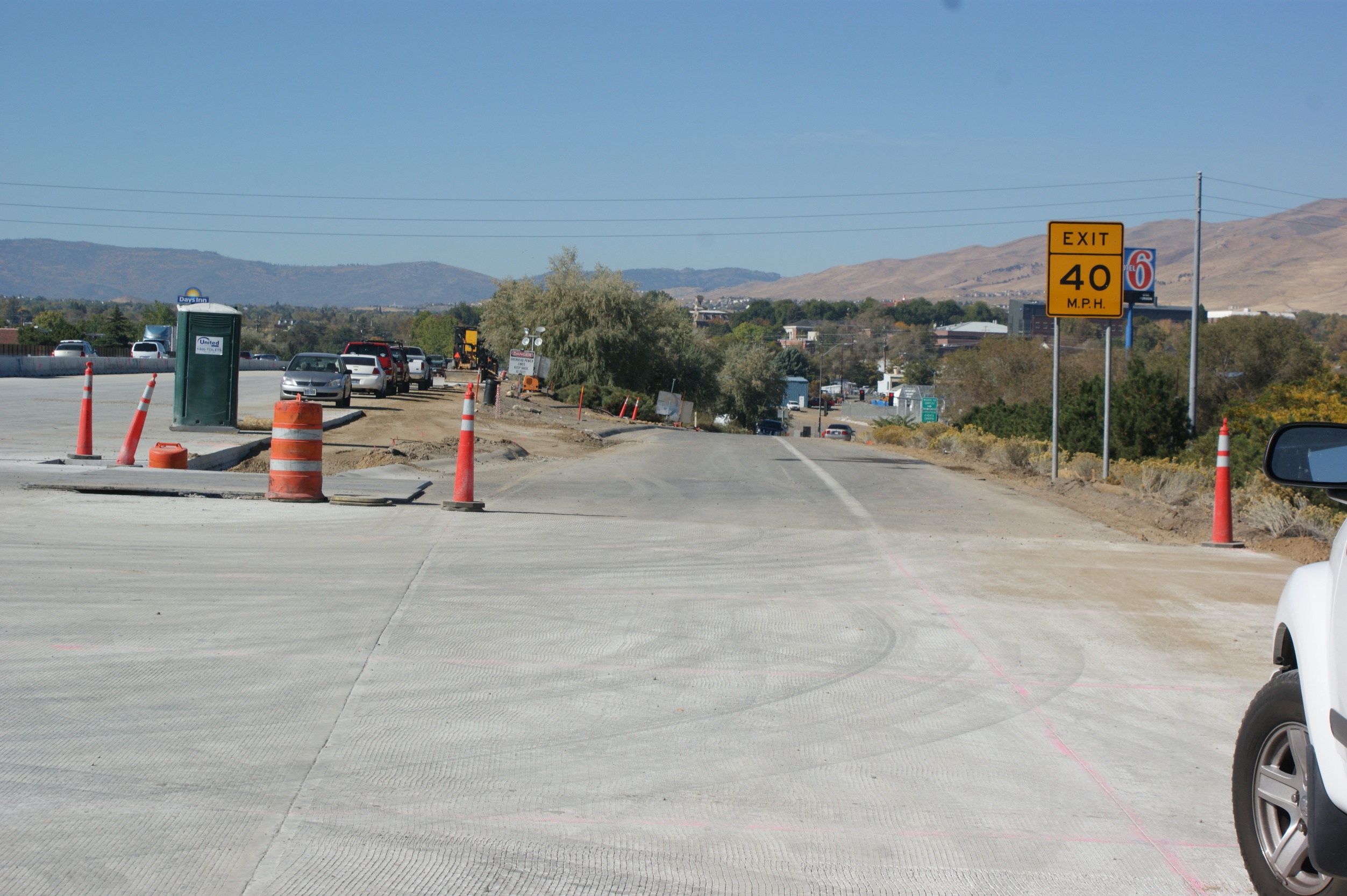 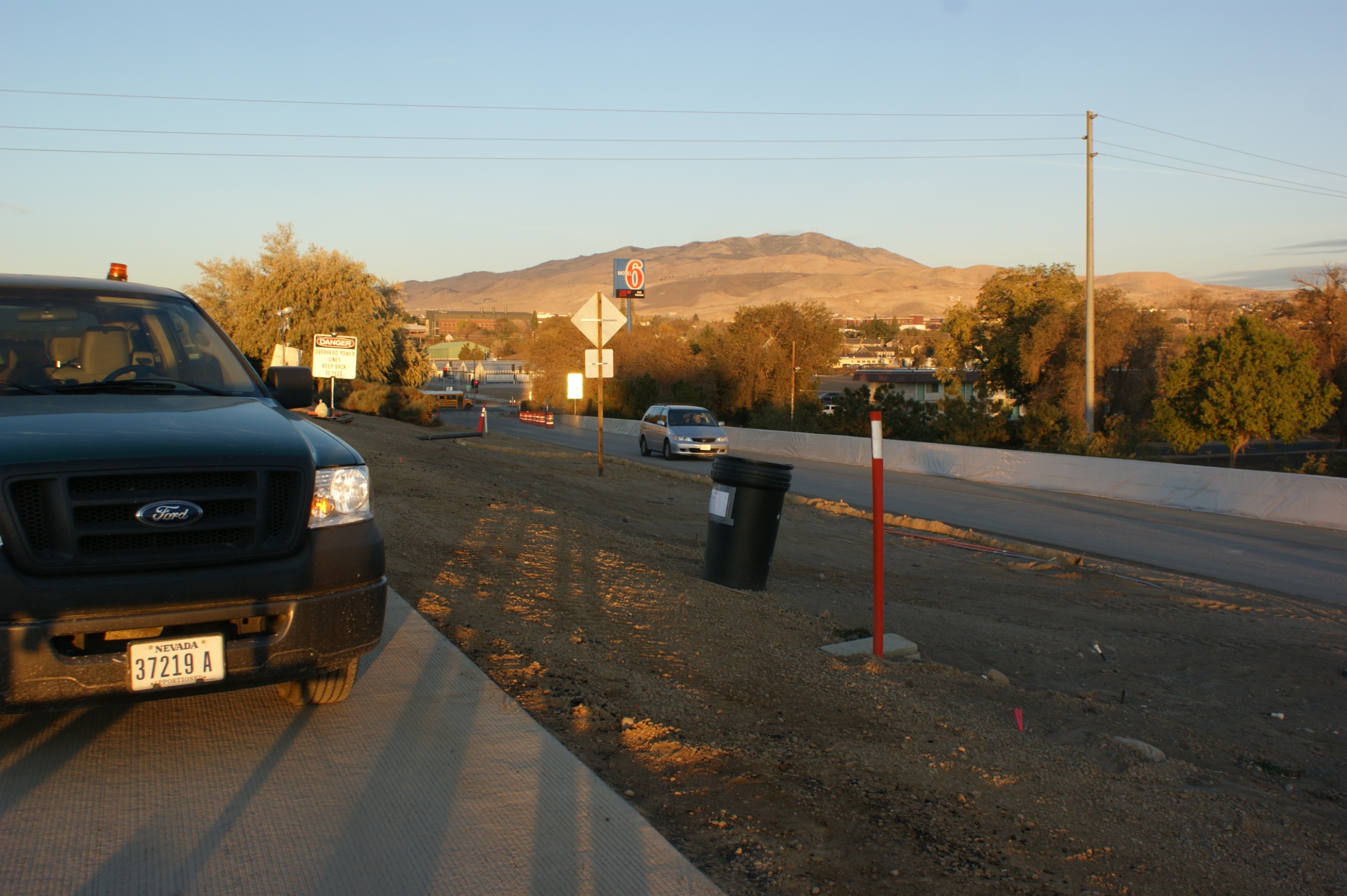 Complete 24’ PCCP Placement
Virginia Street Off Ramp
WB New Pavement
Overview from Ralston
New PCCP at Keystone Ave
Widening E. McCarran to Vista
Median FA Concrete Barrier
New Tubular Sign Structures
Steel Graphics
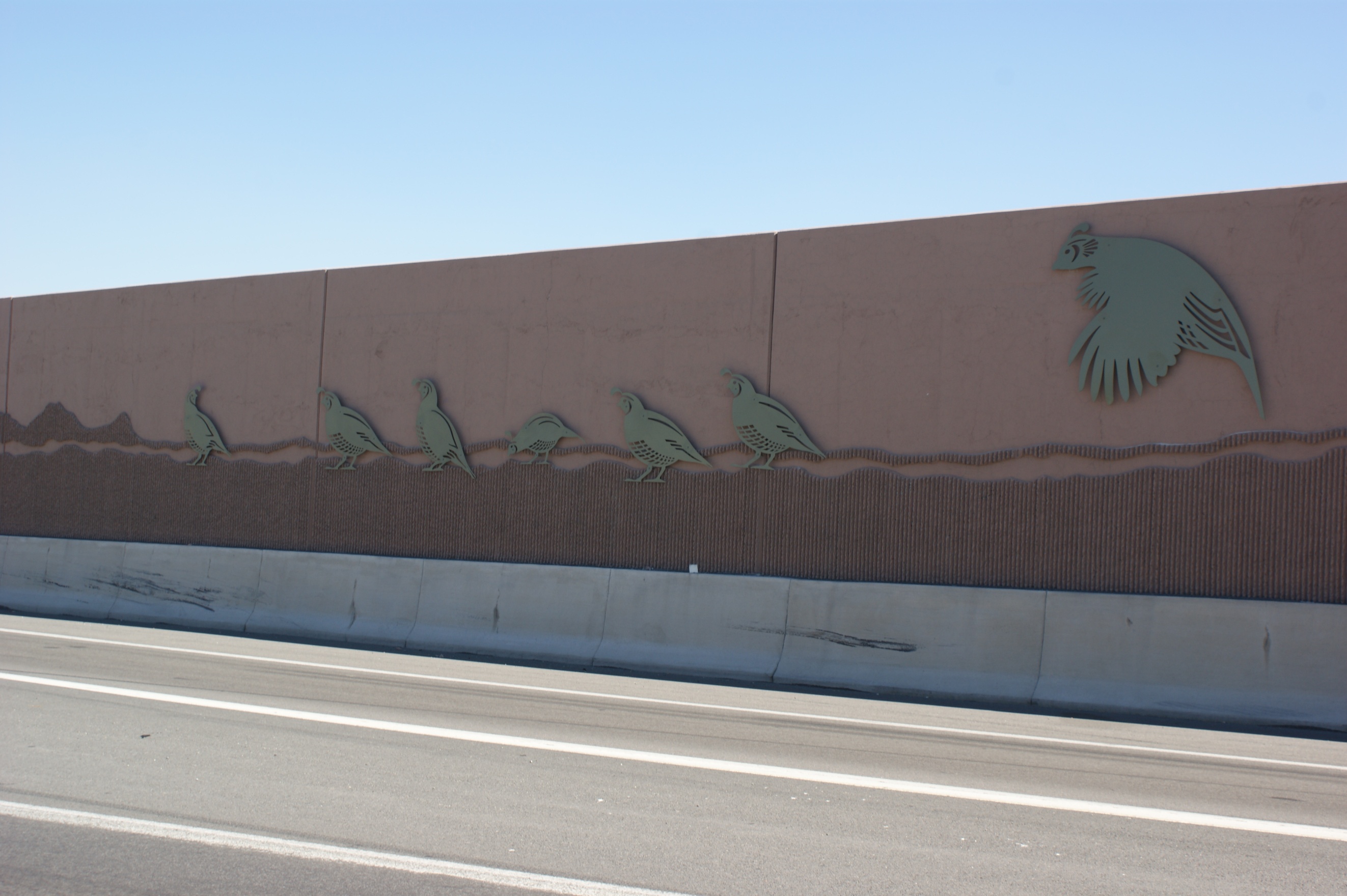 Steel Graphics
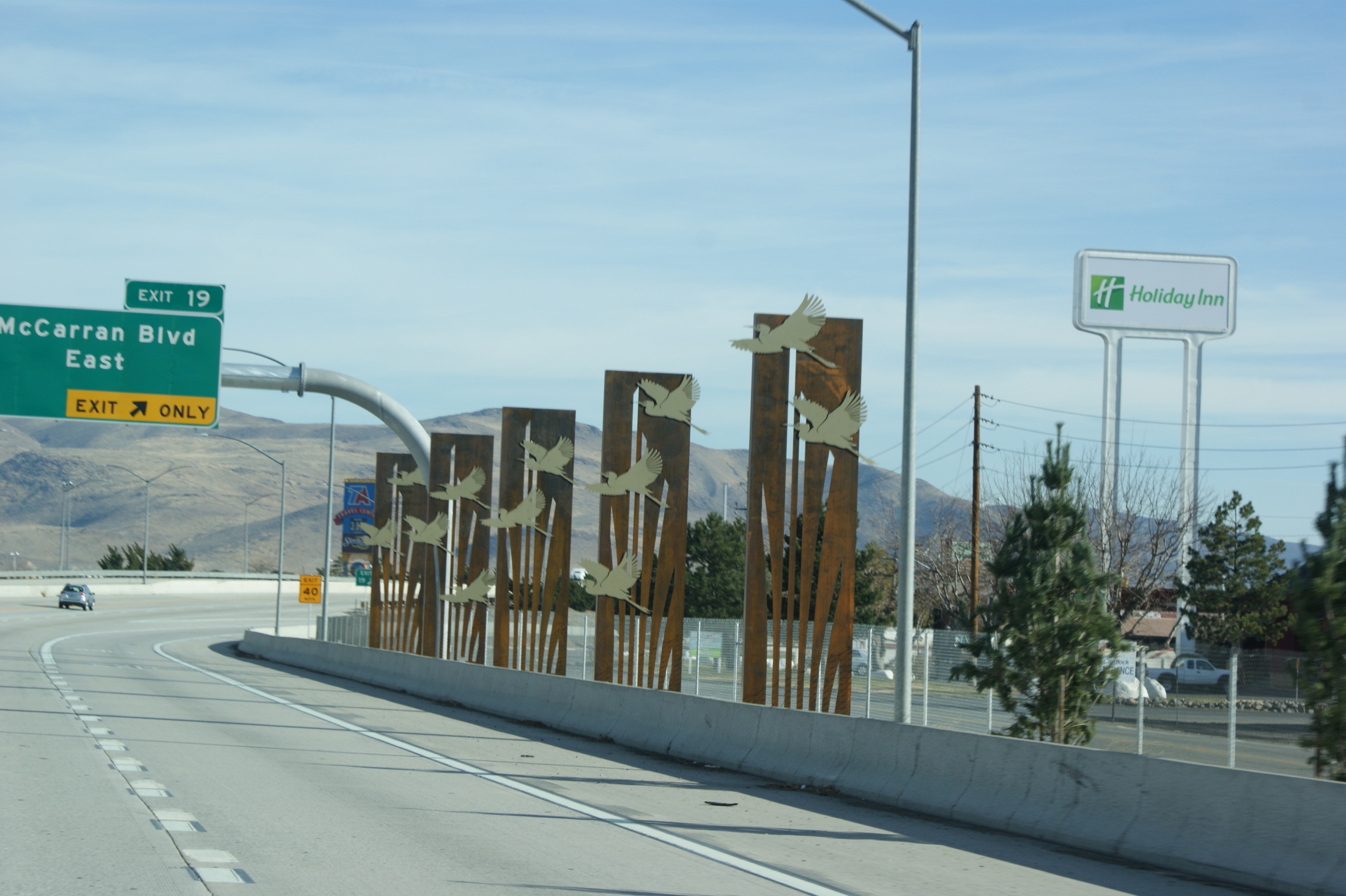 Monuments
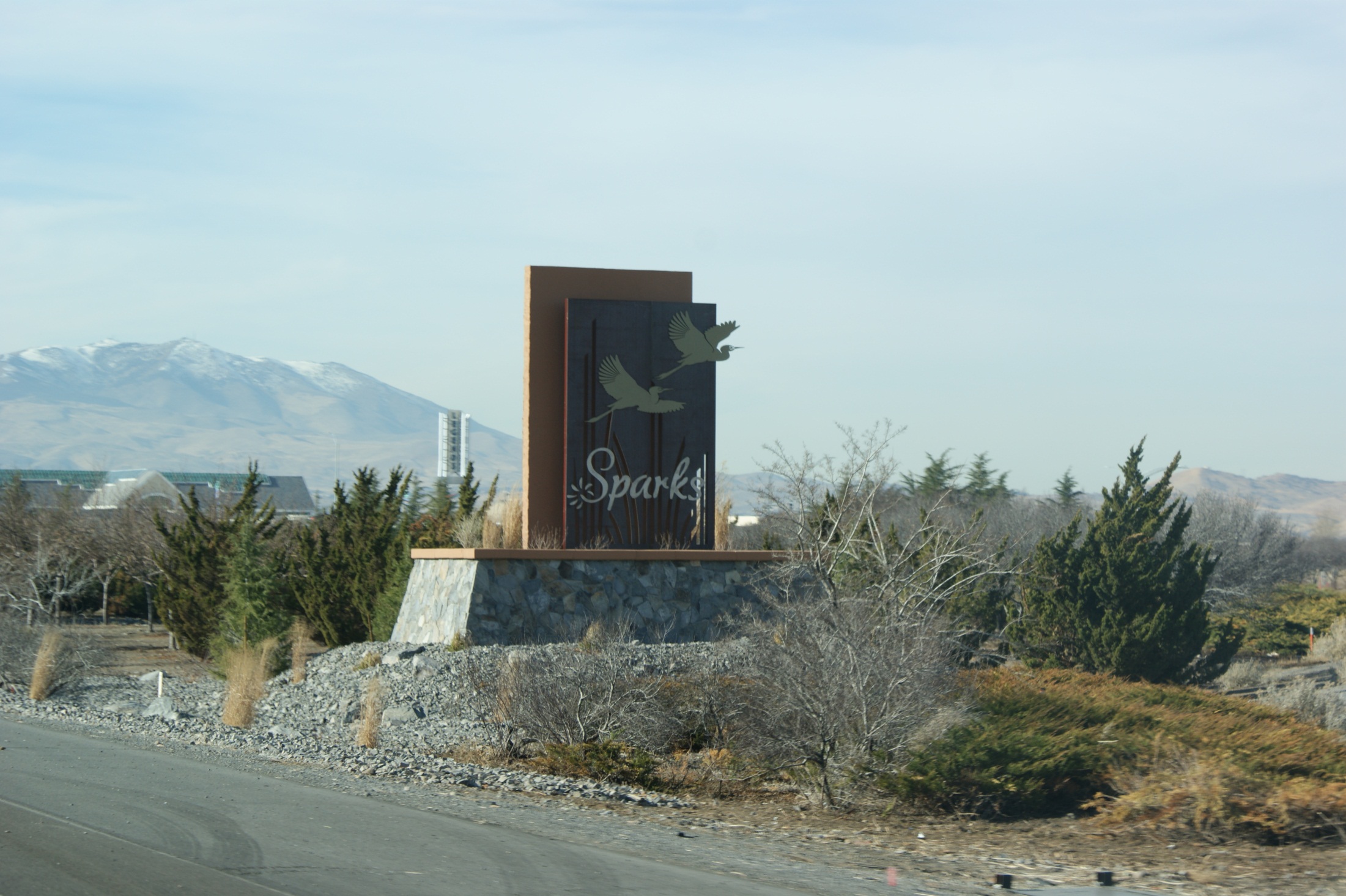 Painting/Decorative Fencing
Bridge Painting Before
Bridge Painting After
Before…
After…
QUESTIONS ?
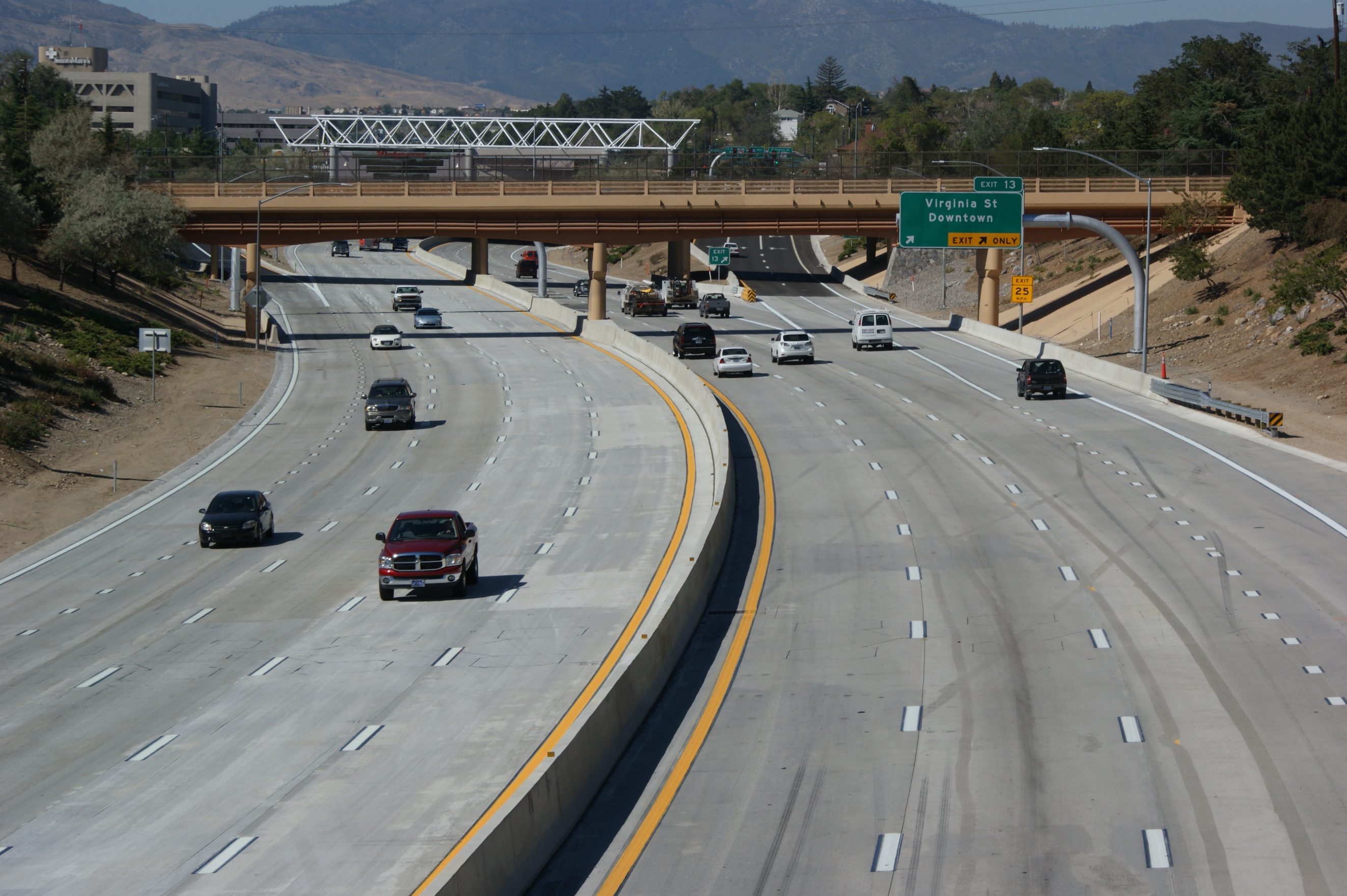 Questions?